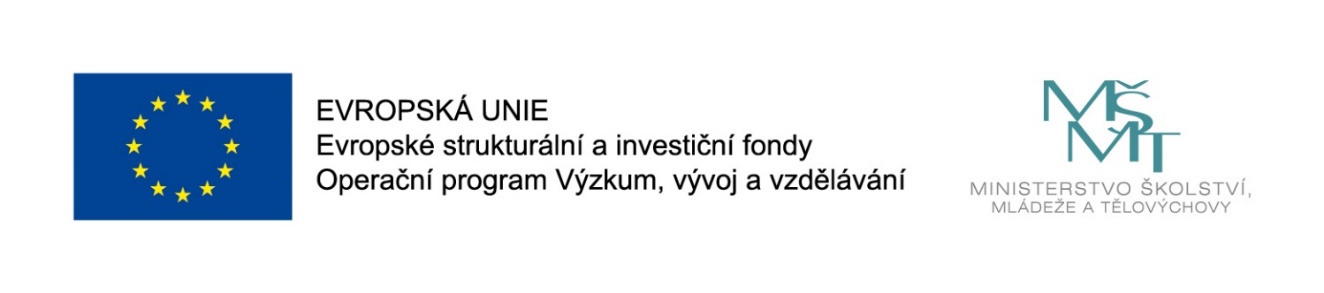 Zdravý životní styl
CZ.02.2.69/0.0/0.0/16_015/0002400
ROZVOJ VZDĚLÁVÁNÍ NA SLEZSKÉ UNIVERZITĚ V OPAVĚ
Prevence nejčastějších onkologických onemocnění
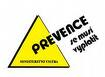 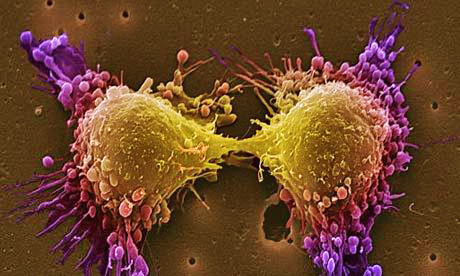 Mgr. Gabriela SvětnickáÚSTAV OŠETŘOVATELSTVÍ FVPSLU V OPAVĚ 2020
Varovné signály možného nádorového onemocnění - obecně
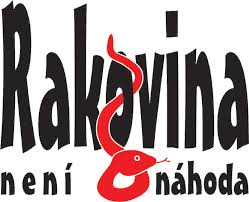 Změna ve vyprazdňování moče a stolice
Neobvyklé bolesti
Neobvyklé krvácení nebo výtok
Zvětšení nebo vytvoření bulky v prsu nebo jinde na těle
Potíže při zažívání, ztížené polykání
Změna vzhledu, tvaru mateřského znaménka
Dráždivý kašel, chraptění
4. února – Světový den proti rakovině
https://cancer-code-europe.iarc.fr/index.php/cs/
Evropský kodex proti rakovině
1 Nekuřte. Neužívejte žádnou formu tabáku.
2 Udržujte doma nekuřácké prostředí. Podporujte nekuřáckou politiku na svém
   pracovišti.
3 Udržujte si zdravou tělesnou hmotnost.
4 Buďte v každodenním životě fyzicky aktivní. Omezte dobu strávenou sezením.
5 Stravujte se zdravě:
• Jezte hodně celozrnných potravin, luštěnin, zeleniny a ovoce.
• Omezte vysoce kalorické potraviny (potraviny s vysokým obsahem cukrů nebo tuků) a vyhýbejte se slazeným nápojům. 
• Vyhýbejte se zpracovaným masným výrobkům, omezte červené maso a potraviny
s vysokým obsahem soli.
6 Pokud pijete alkohol, ať již jakéhokoli druhu, omezte jeho spotřebu. V zájmu
prevence rakoviny je lepší alkohol nepít.
7 Vyhýbejte se přílišnému slunění, zejména v případě dětí. Používejte ochranu
proti slunci. Nepoužívejte solária.
Evropský kodex proti rakovině – pokr.
8 Na pracovišti se dodržováním pravidel bezpečnosti práce chraňte před látkami způsobujícími rakovinu.
9 Zjistěte, zda nejste ve vašem domově vystaveni záření pocházejícímu z přirozeně vysokých úrovní radonu. Snažte se vysoké úrovně radonu snížit.
10 Pro ženy:
  • Kojení snižuje riziko výskytu rakoviny u matky. Je-li to možné, kojte své dítě.
  • Hormonální substituční terapie zvyšuje riziko některých typů rakoviny.
  • Omezte používání hormonální substituční terapie.
11 Zajistěte, aby se vaše děti účastnily očkovacích programů proti:
  • hepatitidě B (pro novorozence)
  • lidskému papilomaviru (HPV) (pro dívky).
12 Účastněte se organizovaných screeningových programů zaměřených na:
  • rakovinu tlustého střeva a konečníku (muži a ženy)
  • rakovinu prsu (ženy)
  • rakovinu děložního čípku (ženy).
Kolorektální karcinom
Nejčastější zhoubný nádor trávicího ústrojí a druhý nejčastější zhoubný nádor v ČR

Primární prevence
Nízký obsah živočišných tuků, preference rostlinných tuků
Snížit spotřebu smaženého, grilovaného a pečeného červeného masa, uzenin
Preference drůbeže a rybího masa
Omezit příjem piva, alkoholu
Zvýšený příjem vlákniny
Normální hmotnost
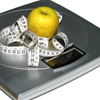 Sekundární prevence
Depistážní program na vyhledávání přednádorových stavů (test na OK)- 1x ročně nad 50 let,1x ročně nad 40 let, pokud u přímé linie diagnostikován kolorektální karcinom, 1x ročně u pacientek s nádorem prsu, dělohy nebo vaječníku bez omezení věku
Včasná diagnostika
Profykaxe – endoskopická polypektomie
Dispenzarizace
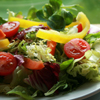 Karcinom prsu
Nejčastější nádorové onemocnění u žen
Až 90% může být při včasném  záchytu vyléčeno

Prevence
Samovyšetřování prsu – druhý nebo třetí den po menstruaci, pravidelně každý měsíc, případně vyšetření ultrazvukem
Pravidelné preventivní prohlídky na mamografu (u žen od 45 do 69 let věku), ultrazvukem do 45 roku
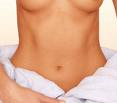 Kožní nádory
Maligní melanom
Maligní karcinom

Rizikové faktory
Expozice UV záření
Stoupající věk
Typ reakce kůže na expozici slunci
Anamnéza opakovaných slunečních spálenin
Vícečetné benigní pigmentové névy
Imunosuprese
Prekancerózy – změny pigmentových névů
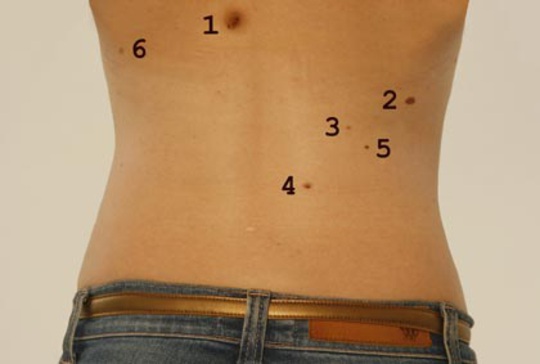 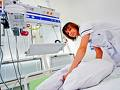 Klinické známky maligní transformace
Asymetrie
Neostré ohraničení okrajů
Změny v barvě
Změny velikosti
Progrese
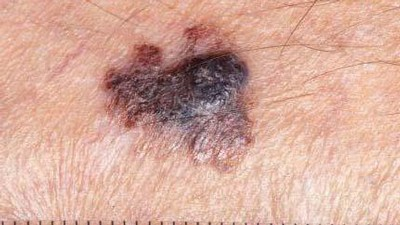 Prevence nádorového onemocnění kůže
Informace o škodlivosti nadměrného slunění
Nevystavovat se nadměrnému slunečnímu záření při práci, při hrách
Vhodná ochrana proti slunci
Poskytování informací i dětem
Včasné vyhledávání kožních nádorů
Provádění vizuálního vyšetření kůže
Screeningové testy 
    (dermatoskopie - https://www.youtube.com/watch?v=saSY45VoUQw)
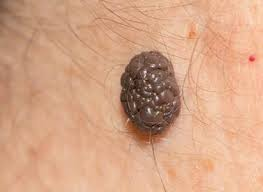 30. KVĚTNA – EVROPSKÝ DEN MELANOMU V ČR
Nádorové onemocnění plic
Nejčastější onkologické onemocnění mužů
Za 90% plicních nádorů je kouření
Kuřáci, kteří kouří jednu krabičku denně po dobu 30 let  mají 20 x vyšší riziko rozvoje plicního karcinomu

Rizikové faktory
Kouření
Profesionální expozice (azbest)
Radiační zátěž (radon, RTG)
Znečištěné ovzduší
https://www.youtube.com/watch?v=yskYG-EVlBY
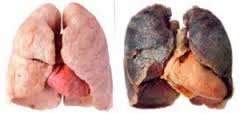 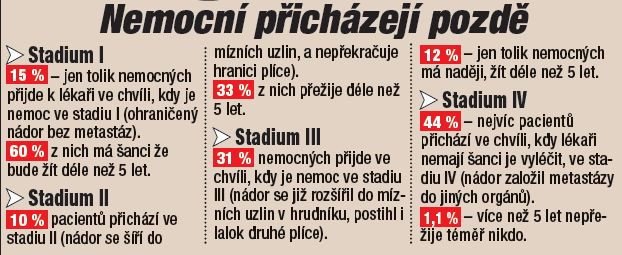 Klinické příznaky
Perzistující kašel
Chrapot
Hemoptýza
Dyspnoe
Úbytek hmotnosti
Občasná bolest na hrudi
Doporučené preventivní postupy
Edukace o škodlivosti kouření
Vyhledávání včasných symptomů ca plic a včasná diagnostika
31. května Světový den bez tabáku
3. čtvrtek v listopadu Mezinárodní nekuřácký den
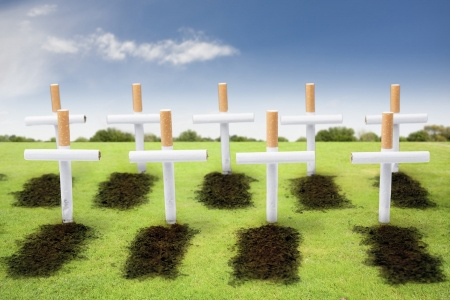 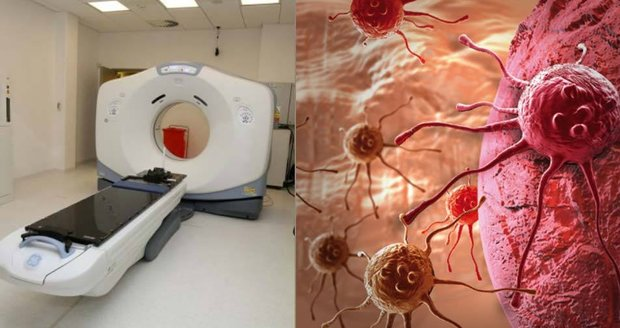 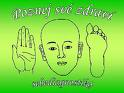 Hezký den.